802.1 consent agenda items for LMSC Closing Plenary
March 2023
 (V4 – 802.1 version #)
Agenda
PARs to NesCom
5.0401 – P802.1ASdm
5.0402 – P802.1Qdt
5.0403 – P802.1Qdx
5.0404 – P802.1DU
5.0405 – P802.1CS/cor1
5.0406 – P802.1Q-2022-REV	(48 hour)
5.0407 – P802.1AS-2020-REV	(48 hour)
Drafts to SA Ballot
5.0408 – P802.1CS/cor1 conditional
Drafts to RevCom
5.0409 – P802.1Qcz
5.0410 – P802.1AEdk
Agenda
Liaisons and external communications (ME)
7.061 – Approve liaison of drafts for information to ISO/IEC JTC1/SC6 under the PSDO agreement
7.062 – Approve liaison of drafts for adoption to ISO/IEC JTC1/SC6 under the PSDO agreement
Liaisons and external communications (II)
7.063 – Approve 802.1 communication to ITU-T SG15
7.064 – Approve 802.1 communication to ITU-T SG13
7.065 – Approve 802.1 communication with IETF
7.066 – Approve 802.1 communication with LNI 4.0
7.067 – Approve 802.1 communication with 802.11
7.068 – Approve 802.1 communication with BBF
802.1 Motions2023-03Consent Agenda PARs to NesCom
Motion – 5.0401
Approve forwarding P802.1ASdm PAR modification documentation in https://www.ieee802.org/1/files/public/docs2023/dm-PAR-modification-0323-v01.pdf to NesCom
Approve CSD modification documentation in https://www.ieee802.org/1/files/public/docs2023/dm-CSD-modification-0323-v01.pdf

In the WG, Proposed: David McCall, Second: Ludwig Winkel
PAR (y/n/a):  44, 0, 2
CSD (y/n/a):  42, 0 , 3

In EC, mover: Glenn Parsons,	Second: Roger Marks
(y/n/a): <y>,<n>,<a>
Motion – 5.0402
Approve forwarding P802.1Qdt PAR modification documentation in https://www.ieee802.org/1/files/public/docs2023/dt-PAR-modification-0323-v01.pdf to NesCom
Approve CSD modification documentation in https://www.ieee802.org/1/files/public/docs2023/dt-CSD-modification-0323-v01.pdf

In the WG, Proposed: Paul Congdon, Second: János Farkas
PAR (y/n/a):  40, 2, 7
CSD (y/n/a):  40, 2, 7

In EC, mover: Glenn Parsons,	Second: Roger Marks 
(y/n/a): <y>,<n>,<a>
Motion – 5.0403
Approve forwarding P802.1Qdx PAR documentation in https://www.ieee802.org/1/files/public/docs2023/dx-PAR-0323-v01.pdf to NesCom
Approve CSD documentation in https://www.ieee802.org/1/files/public/docs2023/dx-CSD-0323-v01.pdf 

In the WG, Proposed: Jordon Woods,	 Second: János Farkas
PAR (y/n/a):  42, 1, 7
CSD (y/n/a):  41, 1, 7

In EC, mover: Glenn Parsons,	Second: Roger Marks 
(y/n/a): <y>,<n>,<a>
Motion – 5.0404
Approve forwarding P802.1DU PAR documentation in https://www.ieee802.org/1/files/public/docs2023/du-PAR-0323-v01.pdf to NesCom
Approve CSD documentation in https://www.ieee802.org/1/files/public/docs2023/du-CSD-0323-v01.pdf 

In the WG, Proposed: Johannes Specht, Second: Paul Congdon
PAR (y/n/a):  38, 6, 6
CSD (y/n/a):  37, 4, 8

In EC, mover: Glenn Parsons,	Second: Roger Marks 
(y/n/a): <y>,<n>,<a>
Motion – 5.0405
Approve forwarding P802.1CS-2020/Cor1 PAR modification documentation in https://www.ieee802.org/1/files/public/docs2023/cs-2020-cor1-PAR-modification-0323-v01.pdf  to NesCom

Note: there is no CSD statement since this maintenance project is not intended to provide any new functionality 

In the WG, Proposed: Paul Congdon,	 Second: Stephan Kehrer
PAR (y/n/a):  42, 0, 7

In EC, mover: Glenn Parsons,	Second: Roger Marks
(y/n/a): <y>,<n>,<a>
Motion – 5.0406
Approve forwarding P802.1Q-2022-Rev PAR documentation inhttps://www.ieee802.org/1/files/public/docs2023/q-rev-draft-PAR-0323-v01.pdf to NesComNote: there is no CSD statement since this maintenance project is not intended to provide any new functionality 
In the WG, Proposed: Mick Seaman    Second: Paul Congdon
Sending draft (y/n/a):    45  ,  0  ,  4
In the EC, mover: Glenn Parsons   Second: Roger Marks
(y/n/a):  <y> , <n> , <a>
Motion – 5.0407
Approve forwarding P802.1AS-2020-Rev PAR documentation inhttps://www.ieee802.org/1/files/public/docs2023/as2020-rev-PAR-0323-v02.pdf  to NesComNote: there is no CSD statement since this maintenance project is not intended to provide any new functionality 
In the WG, Proposed: Geoff Garner    Second: Paul Congdon
Sending draft (y/n/a):    48  ,  0  ,   1 
In the EC, mover: Glenn Parsons    Second: Roger Marks
(y/n/a):  <y> , <n> , <a>
802.1 Motions2023-03Consent Agenda Drafts to SA Ballot
Motion – 5.0408
Conditionally approve sending P802.1CS-2020/Cor1 D2.0 to Standards Association ballot
Note: there is no CSD statement since this maintenance project is not intended to provide any new functionality 
P802.1CS-2020/Cor1 had 97% approval at the end of the last Working Group Recirculation ballot  


In the WG, Proposed: Paul Congdon Second: János Farkas 
              (y/n/a):   44, 0 , 5
In EC, mover: Glenn Parsons, 	Second: Roger Marks
(y/n/a): <y>,<n>,<a>
Supporting information P802.1CS-2020/Cor1
WG ballot closed: 27 February 2023
All WG ballot requirements are met
The ballot resulted in
0 outstanding Disapprove vote
0 outstanding Must Be satisfied comments
Comment resolution available here: https://www.ieee802.org/1/files/private/cs-2020-cor-1-drafts/d1/802-1CS-2020-Cor1-d1-1-dis.pdf
Recirculation ballot will be conducted during April with comment resolution on Maintenance TG calls and during the May 802.1 interim if required. A possible final recirculation in May/June if required with comment resolution in Maintenance TG meetings.
802.1 Motions2023-03Consent Agenda Drafts to RevCom
Motion – 5.0409
Approve sending P802.1Qcz to RevCom
Approve CSD documentation in https://mentor.ieee.org/802-ec/dcn/18/ec-18-0160-00-ACSD-802-1qcz.pdf 
P802.1Qcz D2.7 had 100% approval at the end of the last SA ballot
In the WG, Proposed: Paul Congdon	Second: János Farkas
Sending draft (y/n/a):   40, 1, 7
CSD (y/n/a):   38, 0 , 9
In EC, mover: Glenn Parsons, 	Second: Roger Marks
(y/n/a): <y>,<n>,<a>
Supporting information P802.1Qcz
Sponsor ballot closed: 13 March 2023
All SA ballot requirements met
Ballot result after comment resolution: 
0 outstanding Disapprove votes
0 outstanding Must Be Satisfied (MBS) comments
Disposition is available here: https://www.ieee802.org/1/files/private/cz-drafts/d2/802-1Qcz-d2-7-dis-v01.pdf
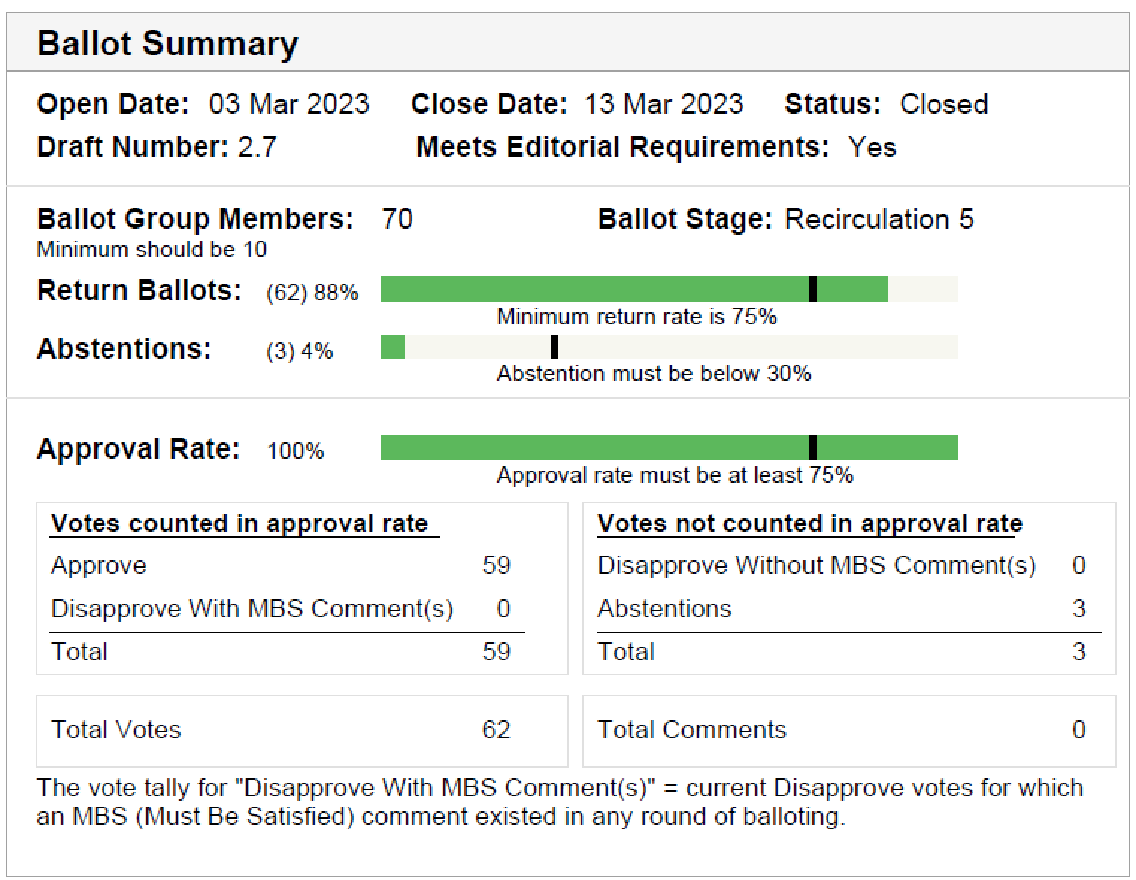 Motion – 5.0410
Approve sending P802.1AEdk to RevCom
Approve CSD documentation in https://mentor.ieee.org/802-ec/dcn/19/ec-19-0218-00-ACSD-p802-1aedk.pdf

P802.1AEdk/D2.2 had 97% approval at the end of the last Standards Association recirculation ballot

In the WG, Proposed: Mick Seaman, Second: Don Fedyk
Sending draft (y/n/a):  42, 0, 8
CSD (y/n/a):  42, 0, 8

In EC, mover: Glenn Parsons,	Second:  Roger Marks
(y/n/a): <y>,<n>,<a>
Supporting information P802.1AEdk
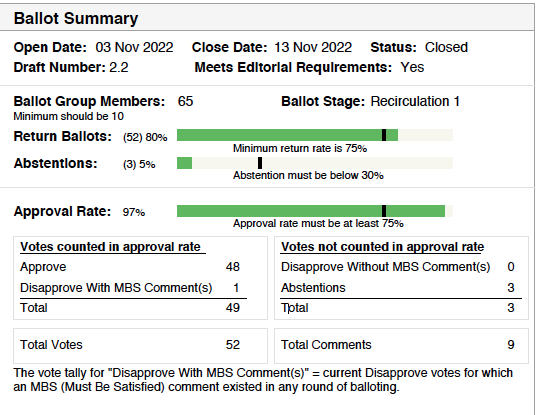 SA ballot closed: 13 November 2022
All SA ballot requirements met
Ballot result after comment resolution: 
1 outstanding Disapprove votes
0 outstanding Must Be Satisfied (MBS) commentsAll comments accompanying the Disapprove vote were WITHDRAWN by commenter
Disposition is available here: https://www.ieee802.org/1/files/private/dk-drafts/d2/802-1AEdk-d2-2-sa-recirc-dis3.pdf
Supporting information P802.1AEdk –  1 –Disapprove comments withdrawn – email from commenter
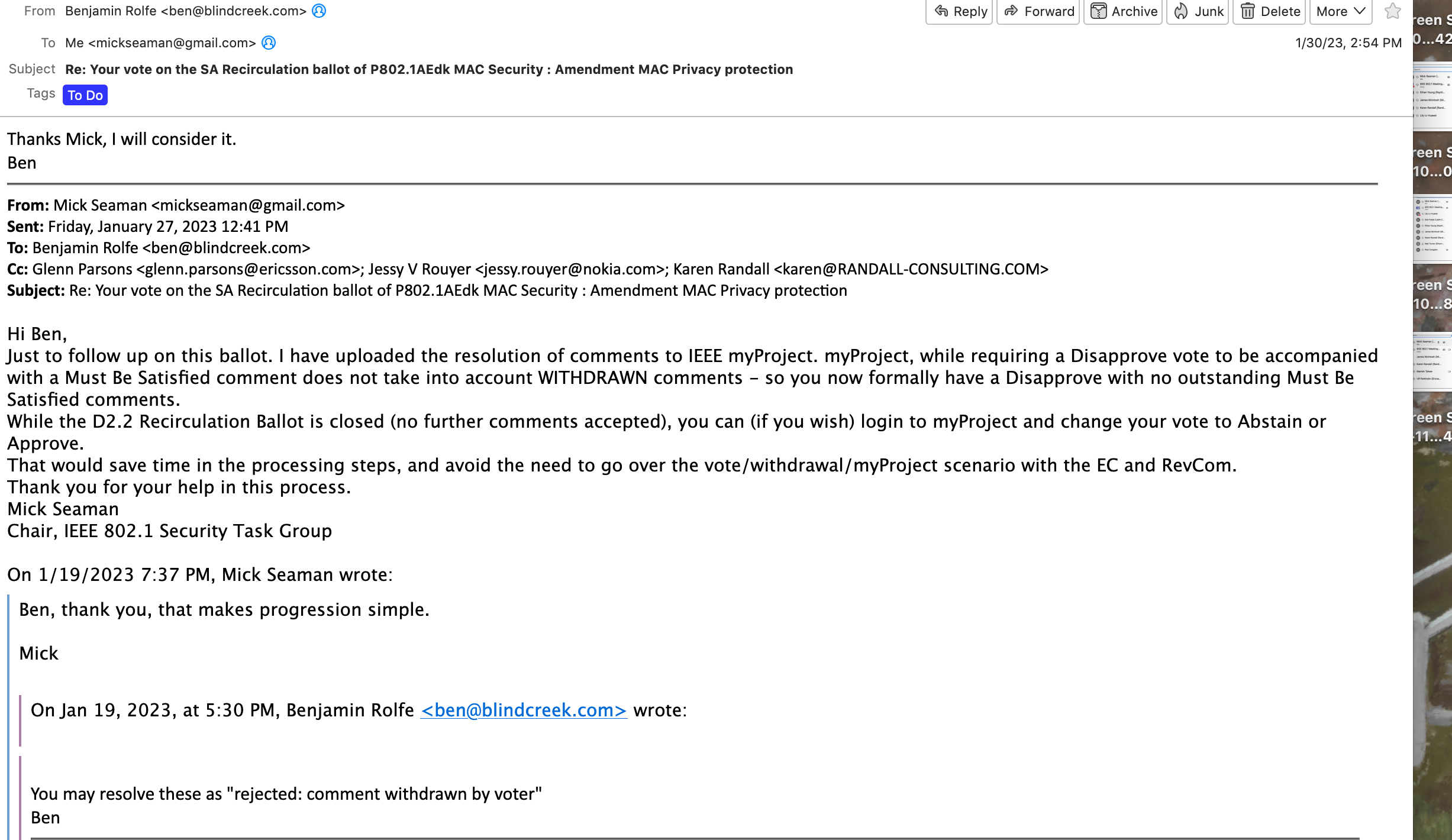 Supporting information P802.1AEdk – 2— Disapprove comments withdrawn – email from commenter cont.
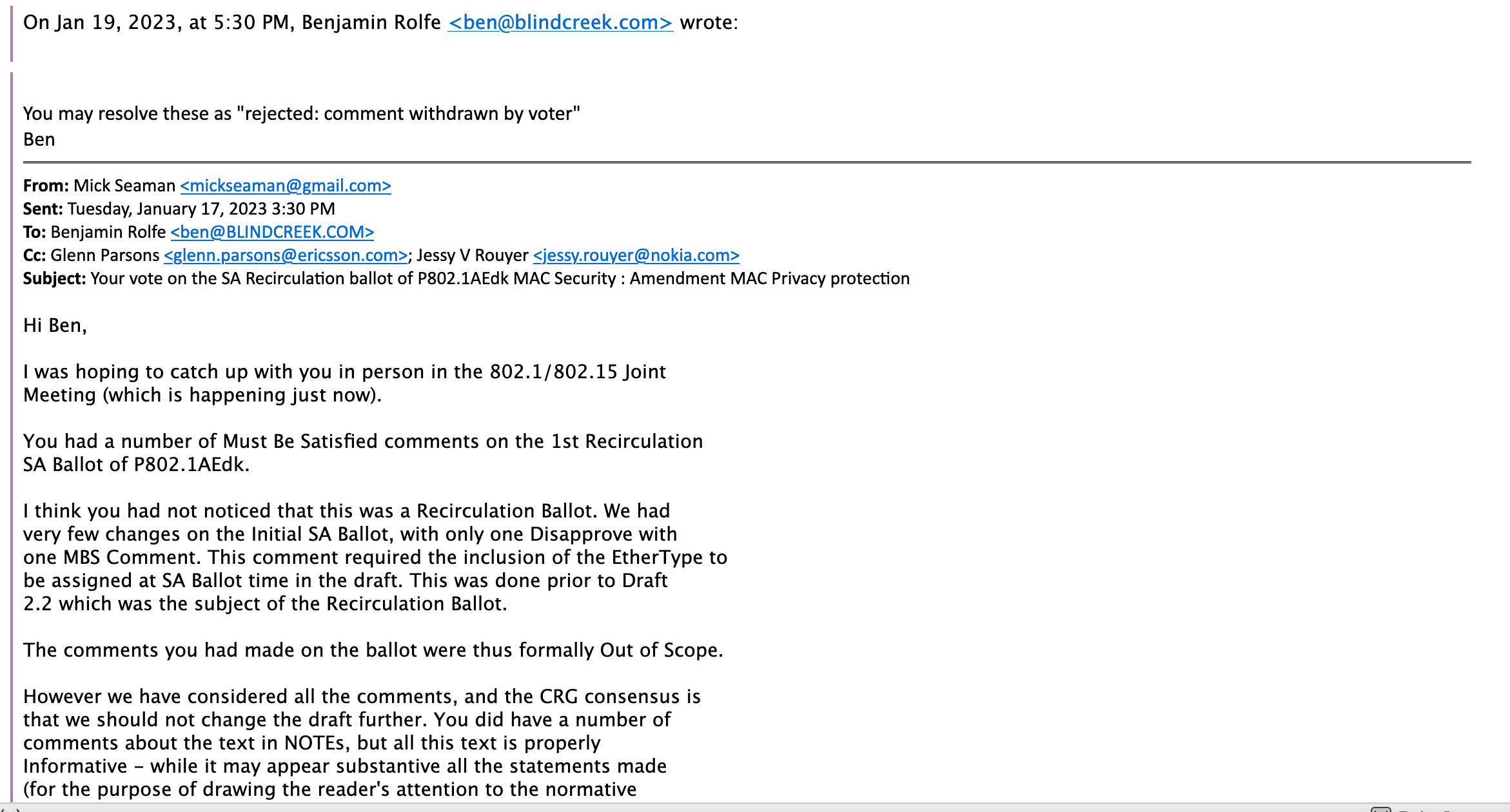 Supporting information P802.1AEdk – 3 – Withdrawn comments
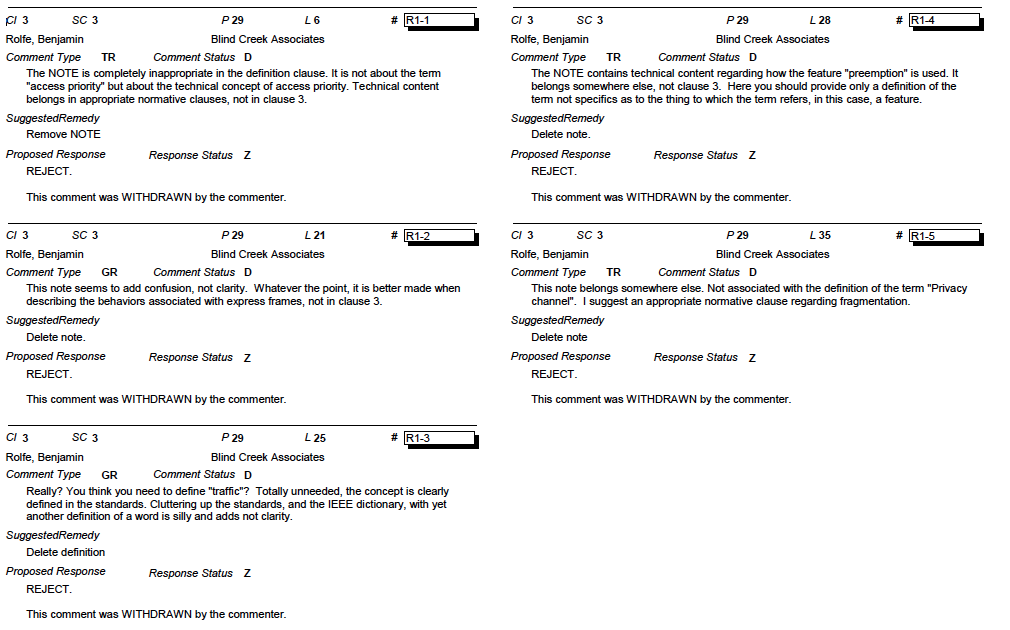 Supporting information P802.1AEdk – 4 – Withdrawn comments cont.
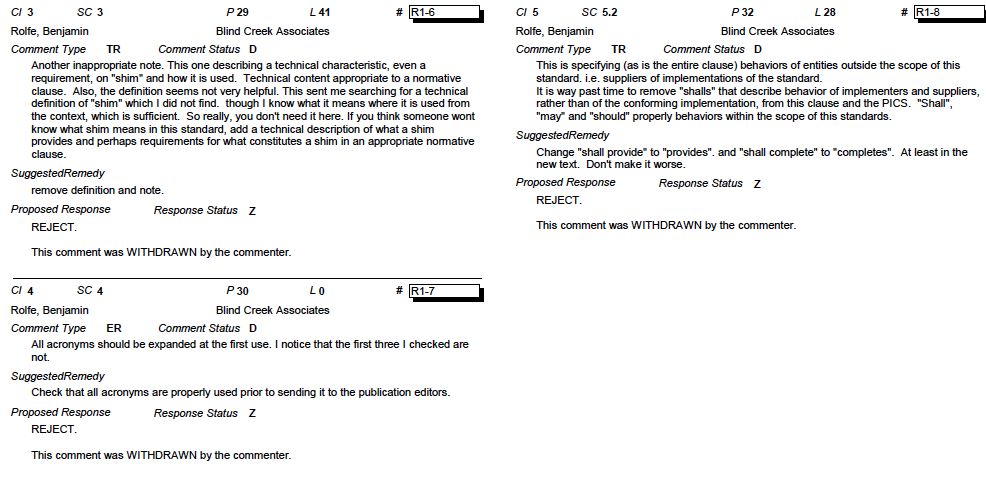 Supporting information P802.1AEdk – 5 – Withdrawn comments – initial CRG resolution
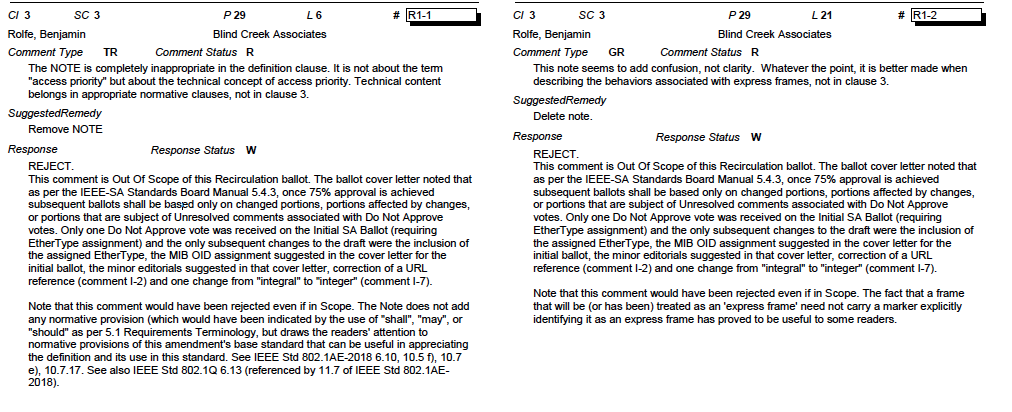 Supporting information P802.1AEdk – 6 – Withdrawn comments cont. – initial CRG resolution
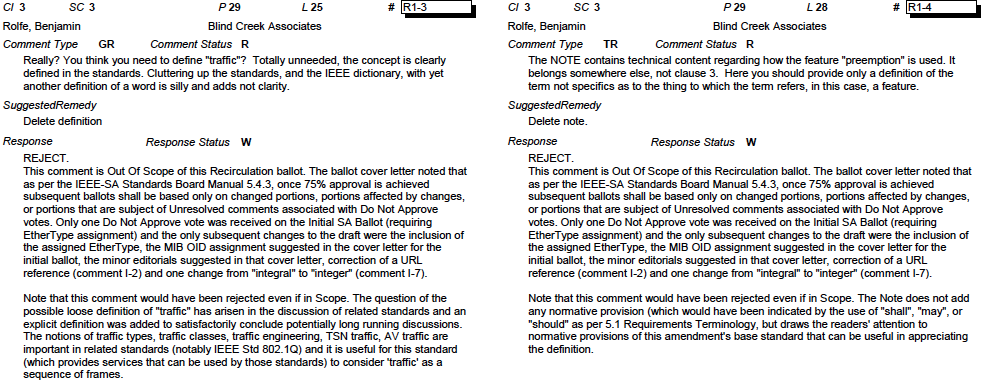 Supporting information P802.1AEdk – 7 – Withdrawn comments cont. – initial CRG resolution
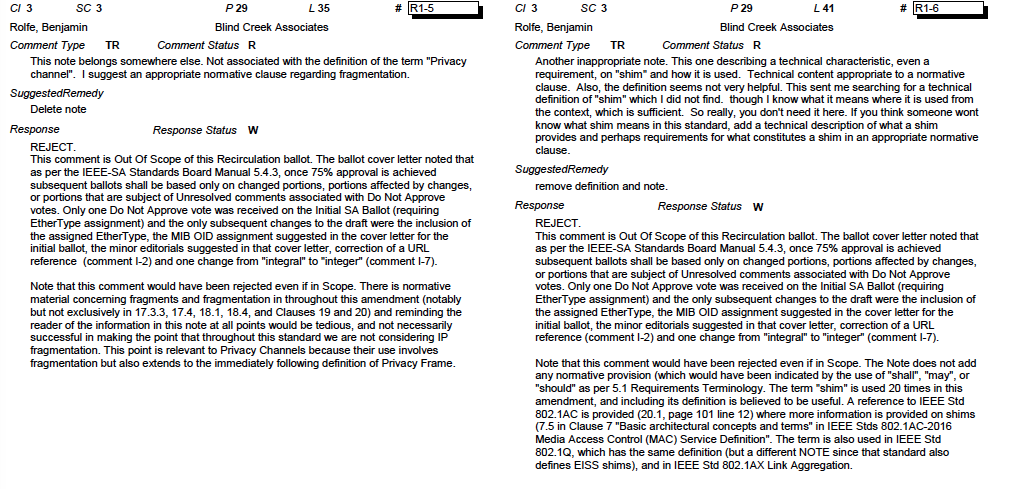 Supporting information P802.1AEdk – 8 – Withdrawn comments cont. – initial CRG resolution
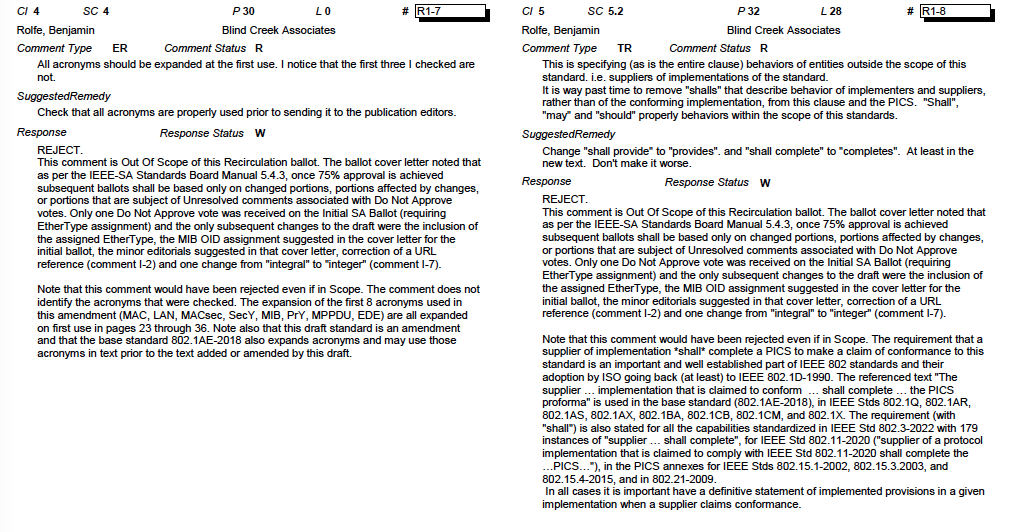 802.1 Motions2023-03Consent Agenda Liaisons and external communications (ME)
Motion – 7.061
Approve submission of the following draft(s) to ISO/IEC JTC1/SC6 for information under the PSDO agreement, once SA balloting begins.
IEEE P802.1CS-2020/Cor1

In the WG, Proposed: Paul Congdon	Second: Karen Randall
Sending draft (y/n/a):  40, 1, 6

In EC, mover: Glenn Parsons     Second: Roger Marks 
(y/n/a): <y>,<n>,<a>
Motion – 7.062
Approve submission of the following draft(s) to ISO/IEC JTC1/SC6 for adoption under the PSDO agreement, once approved and published.
IEEE P802.1AEdk

In the WG, Proposed: Paul Congdon	Second: Karen Randall
Sending draft (y/n/a):   41, 1, 8

In EC, mover: Glenn Parsons     Second: Roger Marks 
(y/n/a): <y>,<n>,<a>
802.1 Motions2023-03Consent Agenda Liaisons and external communications (II)
Motion – 7.063
Approve https://www.ieee802.org/1/files/public/docs2023/liaison-response-itu-t-sg15-otnt-swp-0323.pdf as communication to ITU-T SG15 on LS15: OTNT Standardization Work Plan Issue 31, granting the IEEE 802.1 WG chair (or his delegate) editorial license.
This approval is under LMSC OM “IEEE 802 LMSC subgroup public statements to government bodies” 

In the WG, Proposed: Paul Congdon	Second: Karen Randall
Sending liaison (y/n/a):   40, 1, 5

In EC, for information (or motion to block)
Motion – 7.064
Approve https://www.ieee802.org/1/files/public/docs2023/liaison-response-itu-t-SG13-DeterminCommunicSvcsandNetworking-0323.pdf as communication to ITU-T SG13 granting the IEEE 802.1 WG chair (or his delegate) editorial license.
This approval is under LMSC OM “IEEE 802 LMSC subgroup public statements to government bodies” 

In the WG (y/n/a):   42, 1, 5
Proposed: János Farkas,	Second: Karen Randall

In EC, for information (or motion to block)
Motion – 7.065
Approve https://www.ieee802.org/1/files/public/docs2023/liaison-IETF-RFC7042bis-0323.pdf as communication to IETF regarding review of https://datatracker.ietf.org/doc/draft-eastlake-rfc7042bis/09/, granting the IEEE 802.1 WG chair (or his delegate) editorial license and incorporation of additional RAC approved comments.

In the WG, Proposed: Paul Congdon	Second: Karen Randall
Sending draft (y/n/a):  40, 1, 5

In EC, for information
Motion – 7.066
Approve https://www.ieee802.org/1/files/public/docs2023/liaison-response-LNI40-WhitepaperandIEEESAlogorequest-0323.pdf as communication to LNI 4.0, granting the IEEE 802.1 WG chair (or his delegate) editorial license.

In the WG, Proposed: János Farkas	Second: Karen Randall

(y/n/a):  40, 2, 5

In the EC, for information
Motion – 7.067
Approve https://www.ieee802.org/1/files/public/docs2023/liaison-response-80211-TSNsupport-0323.pdf as communication to the IEEE 802.11 WG, granting the IEEE 802.1 WG chair (or his delegate) editorial license.

Proposed: János Farkas
Second: Karen Randall

In the WG (y/n/a):   43, 2, 3

In the EC, for information
[Speaker Notes: https://www.ieee802.org/1/files/public/docs2023/liaison-response-80211-TSNsupport-0323.pdf]
Motion – 7.068
Approve https://www.ieee802.org/1/files/public/docs2023/liaison-response-BBF-1XandYANG-0323.pdf  as communication to BBF, granting the IEEE 802.1 WG chair (or his delegate) editorial license.

Proposed: Mick Seaman
Second: Karen Randall

In the WG (y/n/a):  41, 1, 7

In the EC, for information